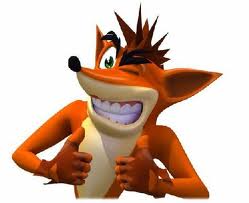 JOKE
اي المجموعات لاينتمي اليها العدد25-
a) Z       b) Q     C) R     d) W
مجال العلاقة التالية(2,0),(1-,1),(3-,4هو..
a) {0,1,2}
b) {-3,-1,0}
c) {-3,1,2}
d) {-3,-1}
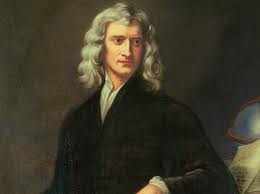 Give information about this man
النقطة التي لا تمثل راسا لمنطقة حل النظام x>0, y>0, y<-2x+6
a) (0,0)
b) (0,3)
c) (3,0)
d) (0,6)
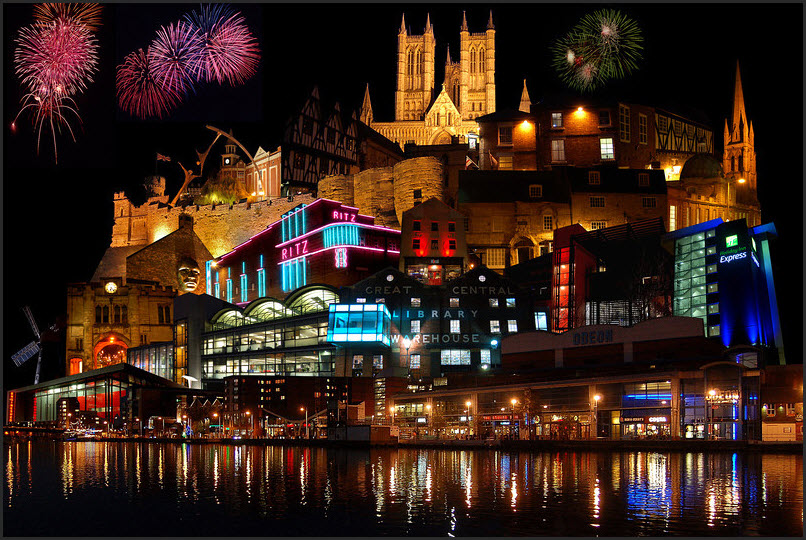 GAMES
اذا كان3m+5=23فما قيمة2m-3
b)  9
a) 105
c)  6
d)  47/3
اي من الدوال التالية مداها هو {f(x):f(x) <0}
a) f(x)= -x
b) f(x)=|x|
c) f(x)= [x]
d) f(x)= -|x|
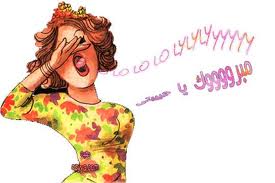 Congratulations you got 10 marks
عمل الطالبات :                                          
مرام ناصر القحطاني                          
                            رهف محمد الجلبان
                            مضاوي مبارك الدوسري